Modeling and Monitoring Approach
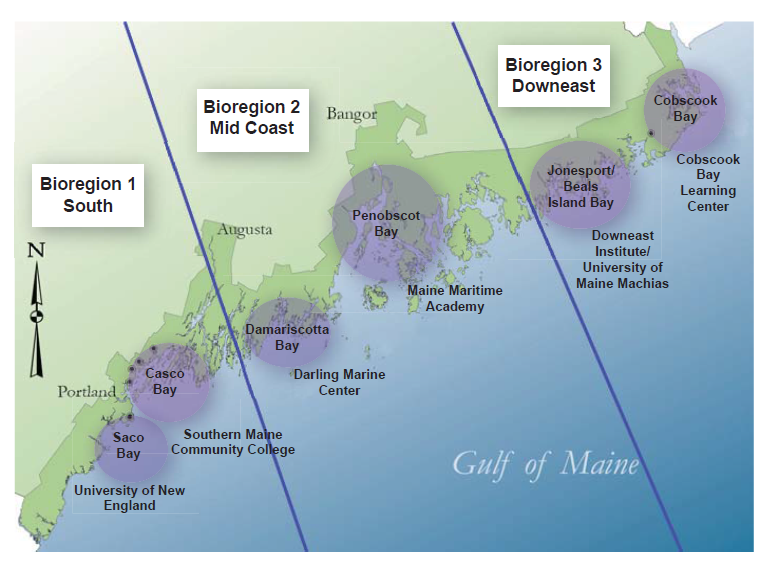 Place-Based and Idea-Based (organism-based)
Salmon: hydrodynamics (sea lice transport)
Oysters: hydrodynamics, nutrient, light, and productivity dynamics
Sea weed: hydrodynamics, light, and nutrient dynamics
Theme 1: Growing Areas – What do we want to know and what do we want to model?
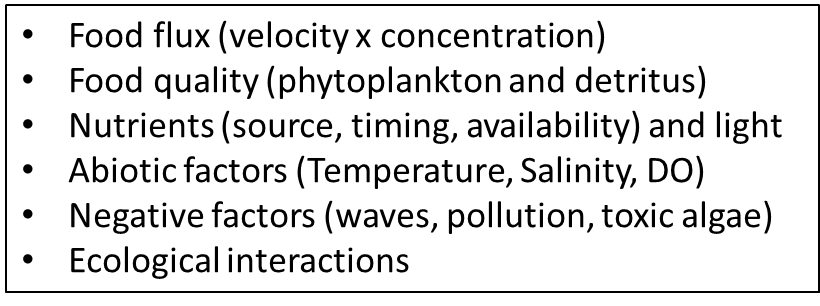 Newell, Brady, and Mayer
Compile Existing Data with the help of Stakeholders
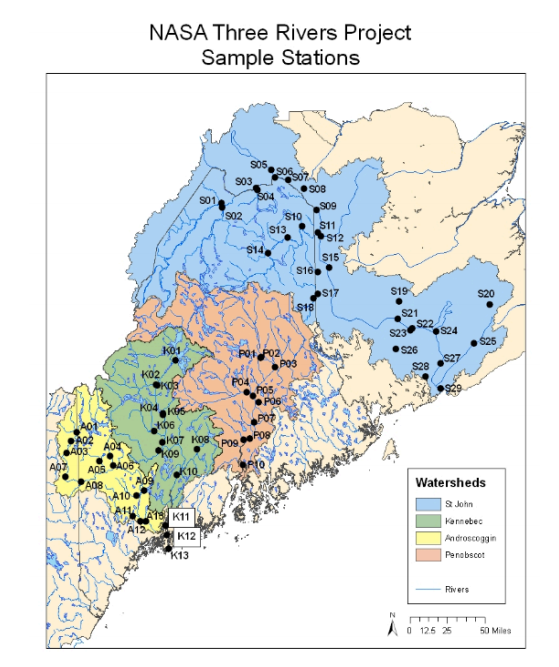 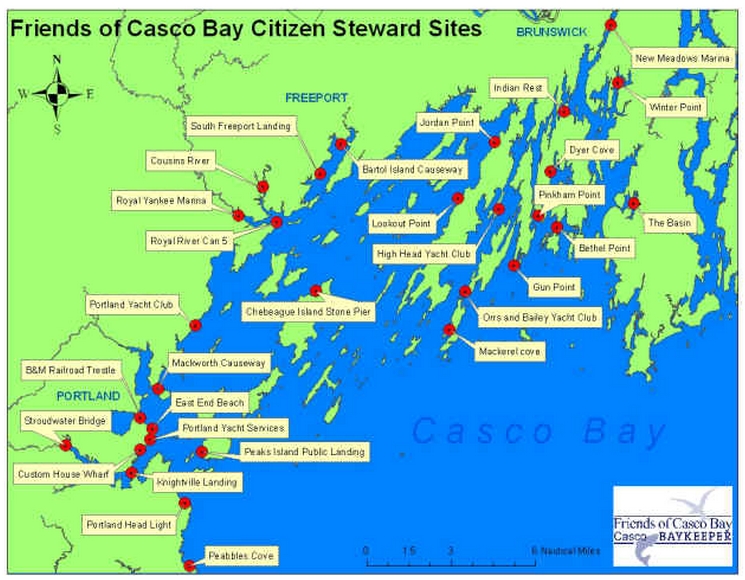 Roessler
(Bowdoin)
2017
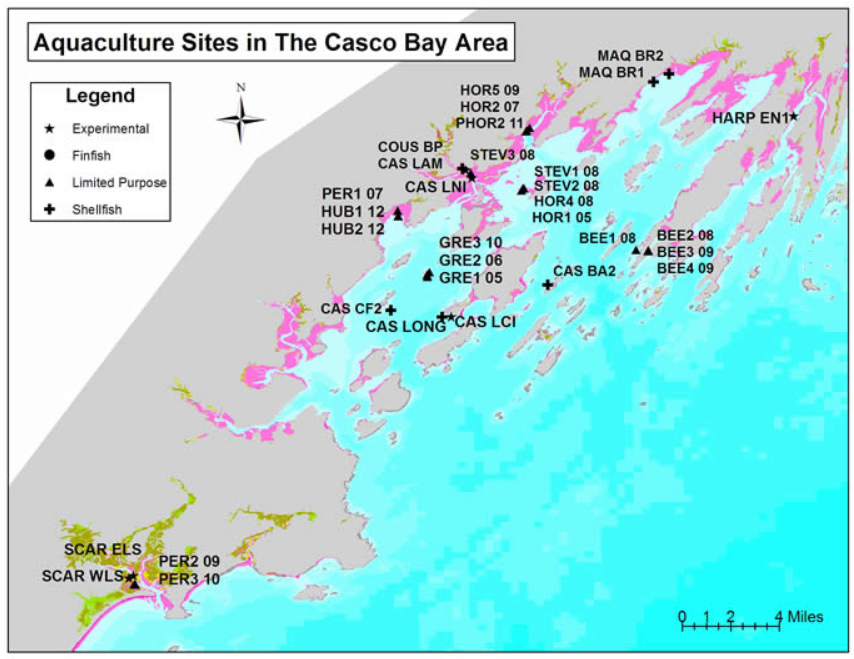 Aquaculture will inform site selection
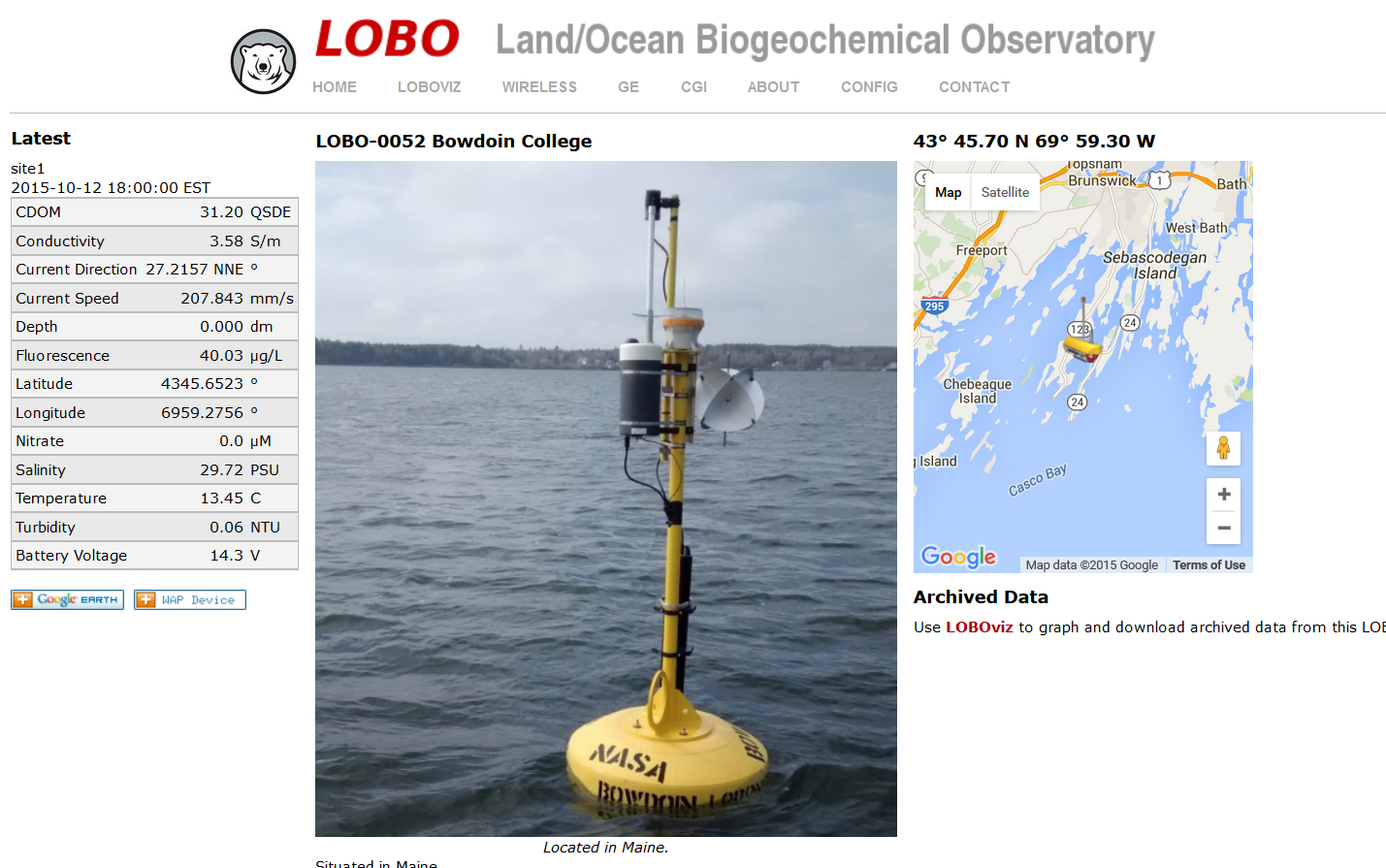 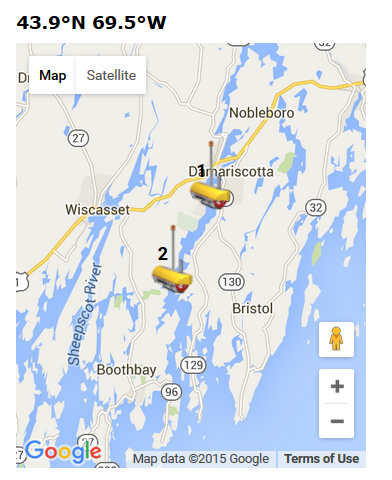 Damariscotta
Sampling along the Estuarine Gradient
Growing Area
Darling Center
Boothbay
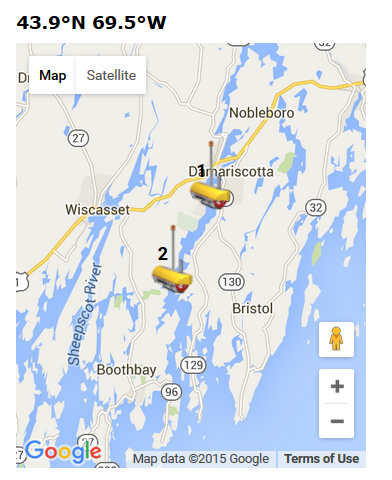 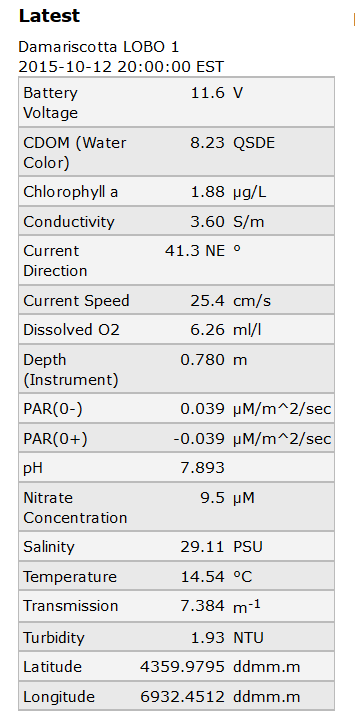 What we will be monitoring
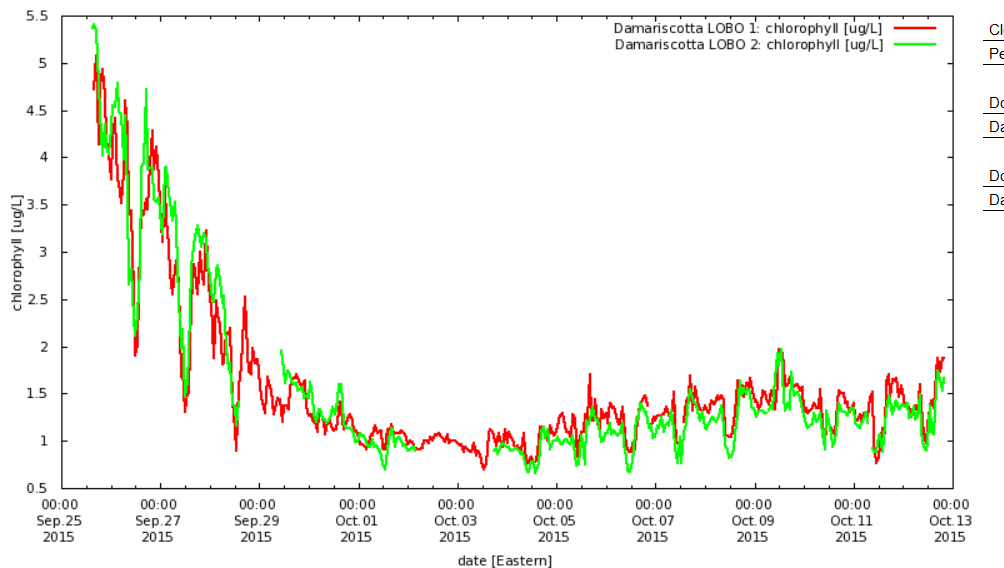 Storm in Late September
Building Modeling Capacity – INTEGRATION
COBSCOOK
CASCO and SACO
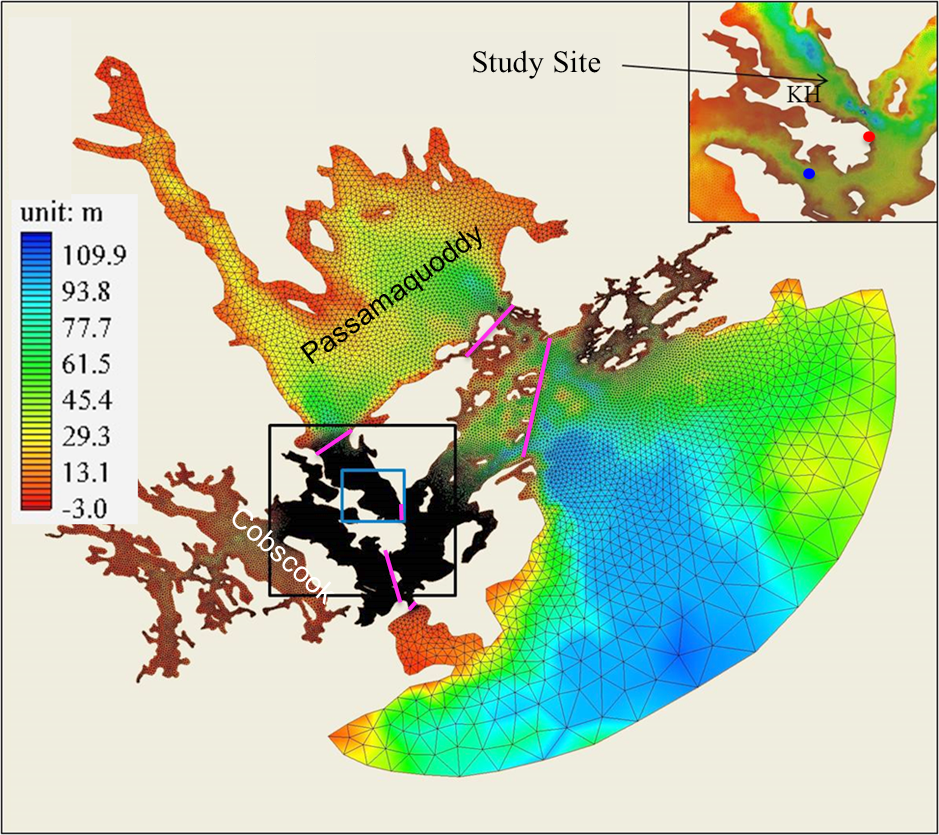 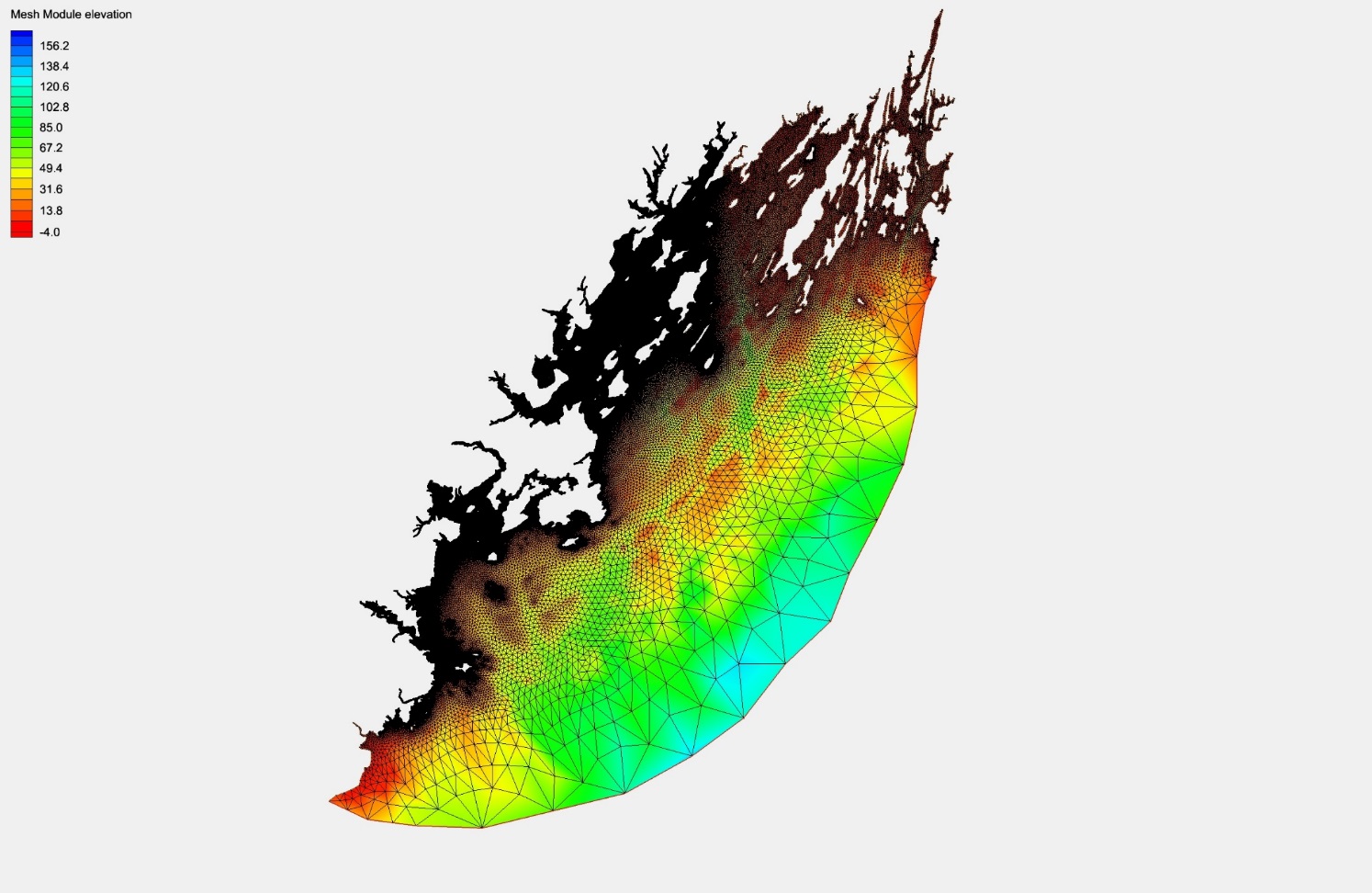 Hydrodynamics
Waves
Biogeochemical
Aquaculture Productivity
Ecosystem
5 of 6 Regions with Existing Common Hydrodynamic Model Framework! (Xue)
The times (and estuaries) are a changin’
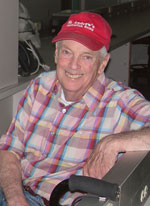 Bernie McAlice took temperature (and other measurements) from the Darling Marine Center dock for approximately 10 years (1967-1977)



Mary Jane Perry (current Director) has been collecting CHL and temperature for the last 14 years
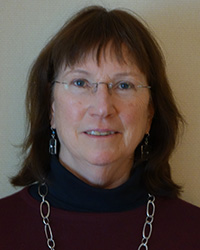 Lake Ice Out Dates in the Damariscotta River
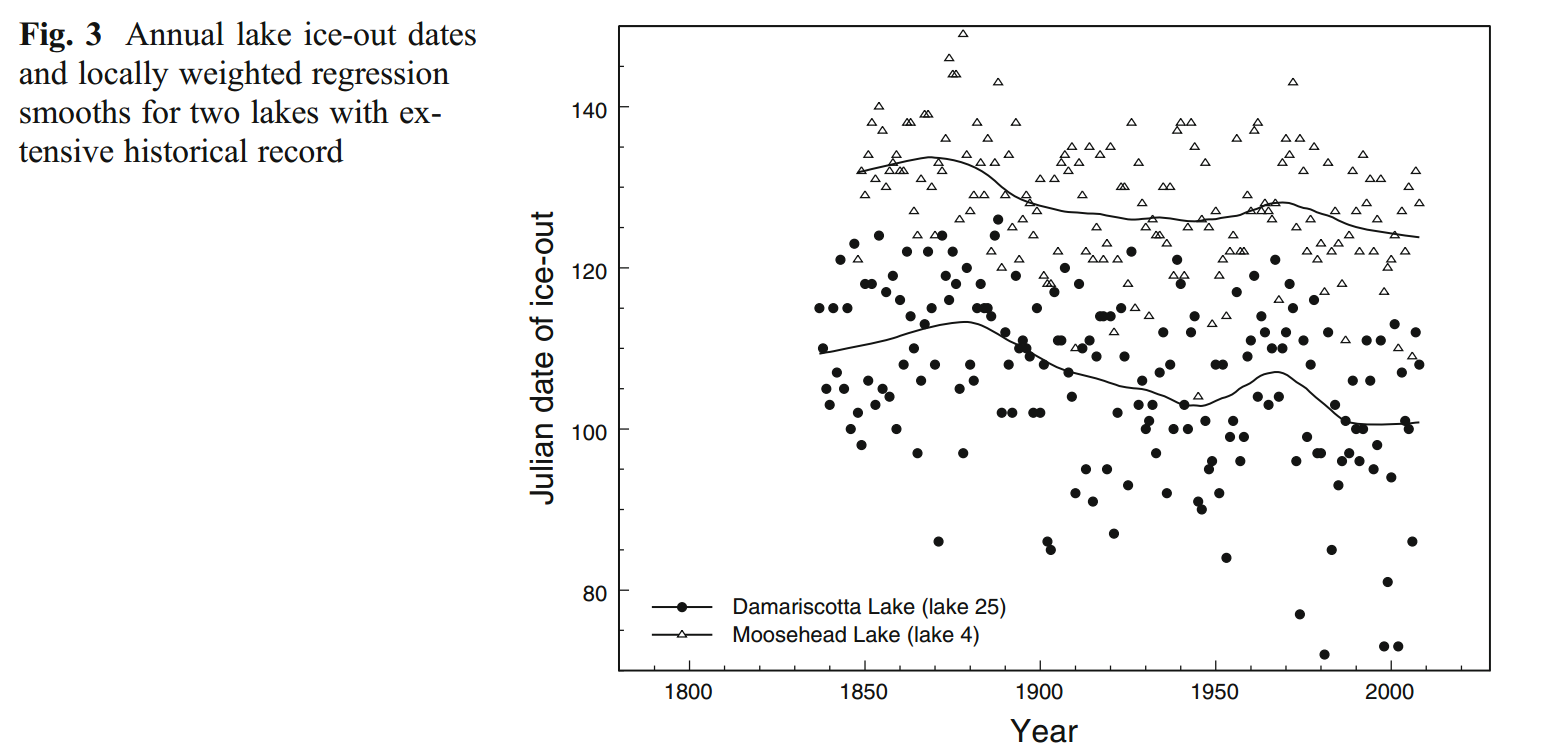 April 10th
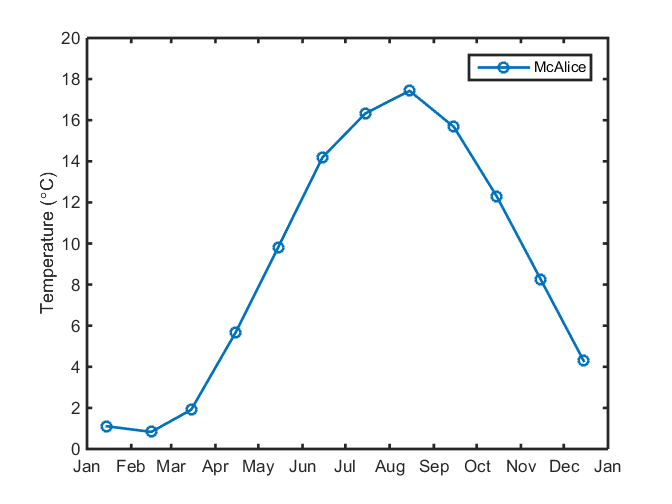 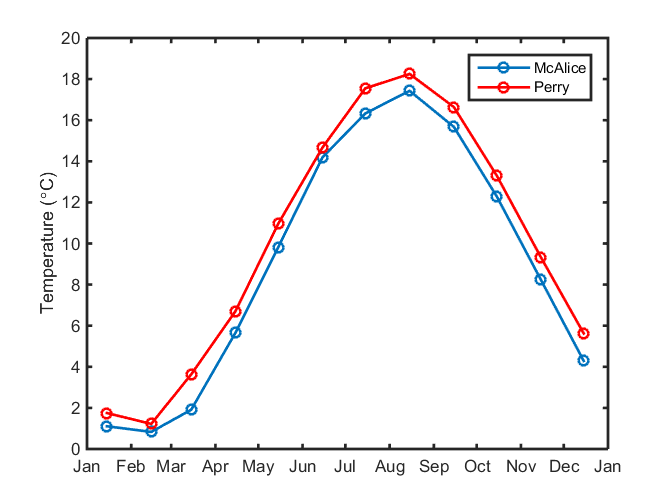 Spring
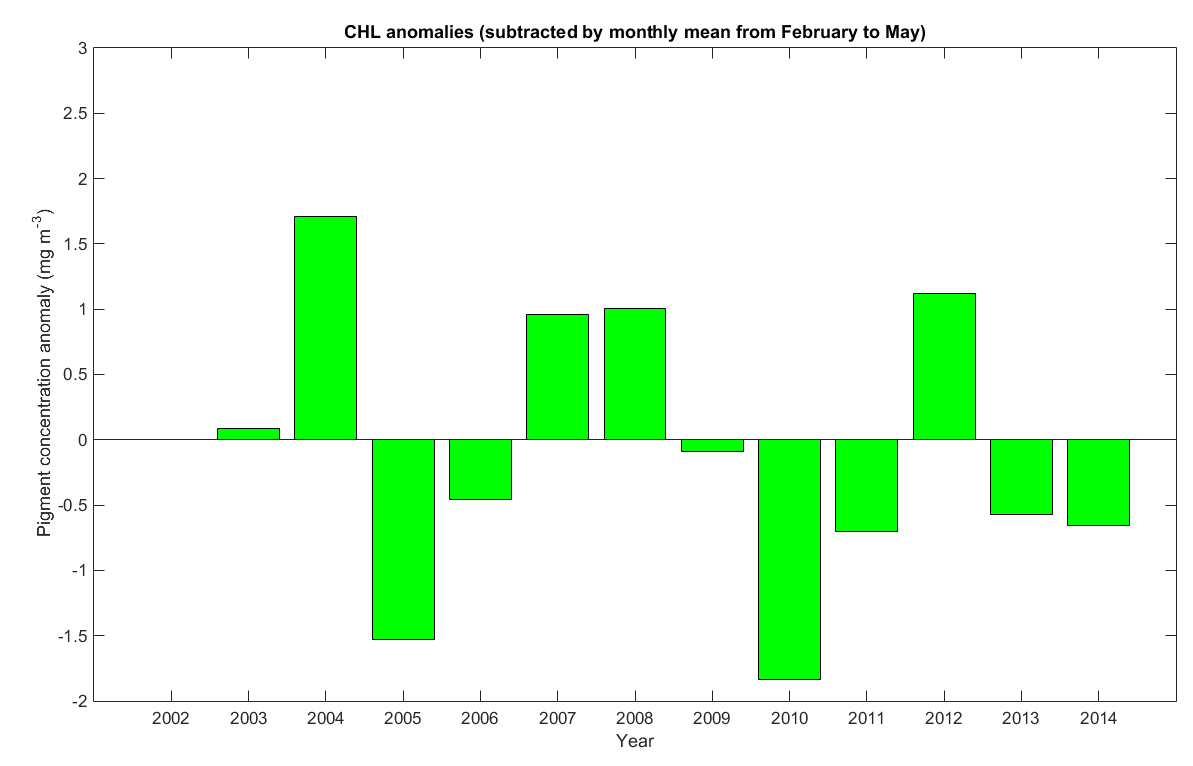 Spring Bloom?
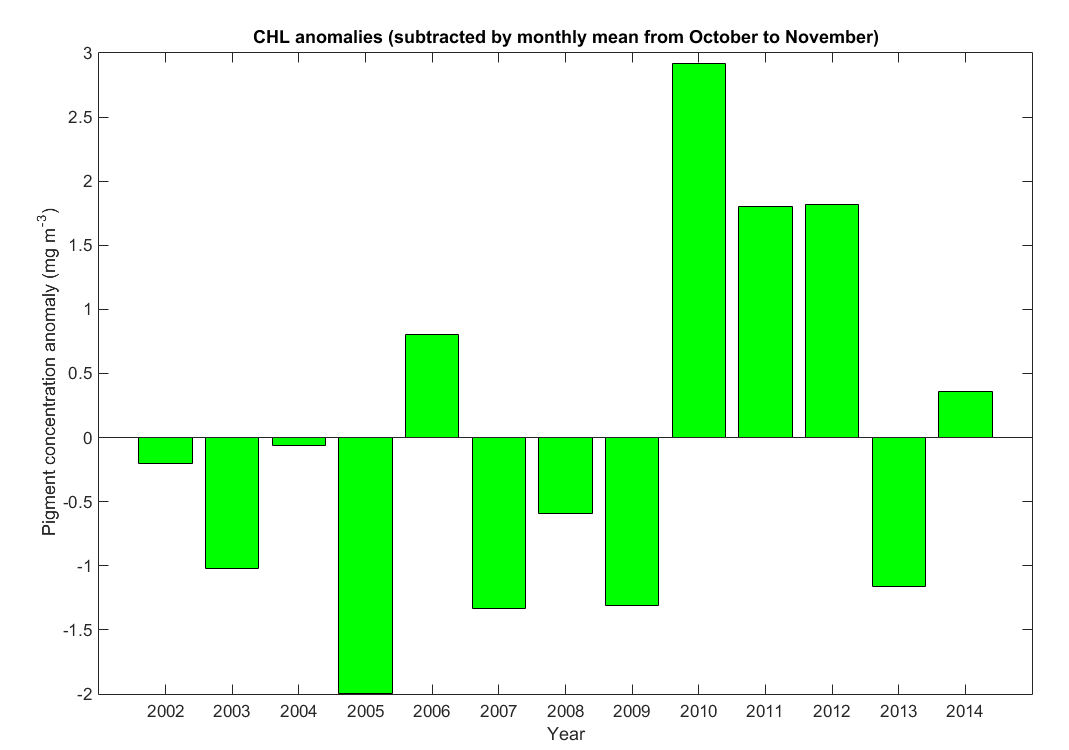 Bigger Fall Blooms